ככה אנשים / אביאור מלסה
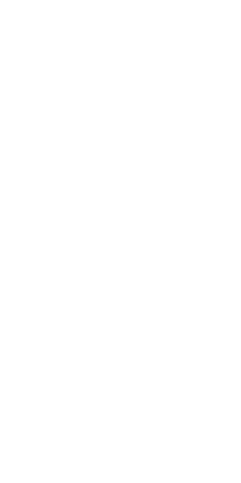 כמה אנשים, ככה אנשים . תסתכל עליי אחי, תסתכל עלייך  בן אדם לא פחות, לא יותר בדיוק כמוך  תמיד את מה שחשוב מפספסים ככה אנשים, ככה אנשים... רק להסתכל צריך כדי לדעת שאנחנו שווים , קצת אחרים אבל שווים וכמה אנחנו צריכים להתאמץ לא לפספס ולהיות אותם אנשים...